Week 8, Class 3:Model-View-Controller
Get Ready for Poll Everywhere
Please start on lab! Last step is tricky! 
Model-View-Controller
A Compound Pattern
Isolating Undo into the Invoker (wrapping up coding example)
Why favor inheritance over composition?
Coding example: Text editor
Macros
SE-2811
Slide design: Dr. Mark L. Hornick
Content: Dr. Hornick
Errors: Dr. Yoder
1
[Speaker Notes: Full agenda:
Return Exam
Questions about lab due tomorrow in class?
Threads: Locking on null object
Threads: invokeLater
Threads: The squares example
Decorator Class Diagram
More on Java IO
Class diagrams
Design Principles 
in the patterns we’ve seen so far	
Compare with alternatives
Decorator vs. array approach suggested in class
Non-decorator array – decorator can be added on without modifying the original hierarchy
Decorator has “before-after” and possibly other combinatorial control that would be hard-coded in array
[Show “screenshot” of discussion from class? Or just re-type?]
Strategy vs. Decorator class diagrams side-by-side
Structural difference (inheritance optional in Strategy pattern?)
Decorator vs. “Strategy” array


Perhaps next:
	Coding Starbuzz coffee (?)
	Add real patterns
		ArrayList – null-checking
Java I/O: Students do coding examples

		http://stackoverflow.com/questions/9358821/should-i-extend-arraylist-to-add-attributes-that-isnt-null]
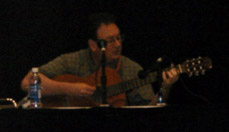 James Dempsey live
SE-2811
Dr.Yoder
2
View
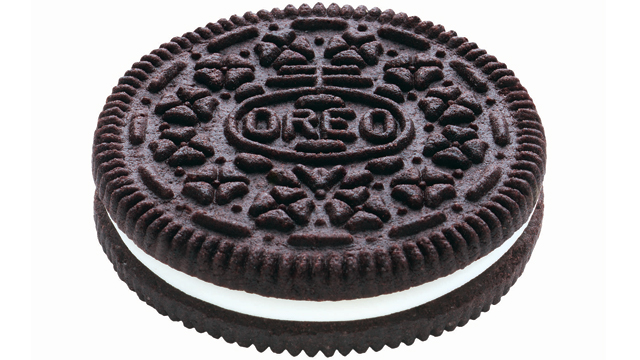 Creamy 
Controller
Model
SE-2811
Dr. Josiah Yoder
3
http://a.abcnews.com/images/US/ht_oreo_cookie_jef_120301_wmain.jpg
Model-View-Controller
click, drag, type
display
User
Controller
View
manipulate
update
Model
SE-2811
Dr. Josiah Yoder
4
[Speaker Notes: Programming paradigm (?) popular with GUI layout]
Model-View-Controller (2)
User
display
click, drag, type
forward events
Controller
View
manipulate
update
Model
SE-2811
Dr. Josiah Yoder
5
Model-View-Controller (3)
user clicked, etc.
change         .     .        display
View
update
update
state,        .             please
Controller
change state
Model
SE-2811
Dr. Josiah Yoder
6
[Speaker Notes: Model – The data and “business logic” – how it works
View – What the user sees
Controller – Strategy for handling events / interface between Model and View]
Model-View Separation
Increases cohesion by separating:
display elements (e.g. GUI components) 
data representation (e.g. Model)


Increases cohesion by separating:
user interaction logic (e.g. enabling user options)
data manipulation logic (e.g. modeling growth)
Controller-Model Separation
SE-2811
Dr.Yoder
7
Your turn!
View-Controller Separation:
What design goals do we achieve by separating the view from the controller? (Pick from “the list”)
Pick one goal: How is it achieved?

Reminder
Model – The data and “business logic” 
View – What the user sees
Controller – Strategy for handling events
SE-2811
Dr.Yoder
8
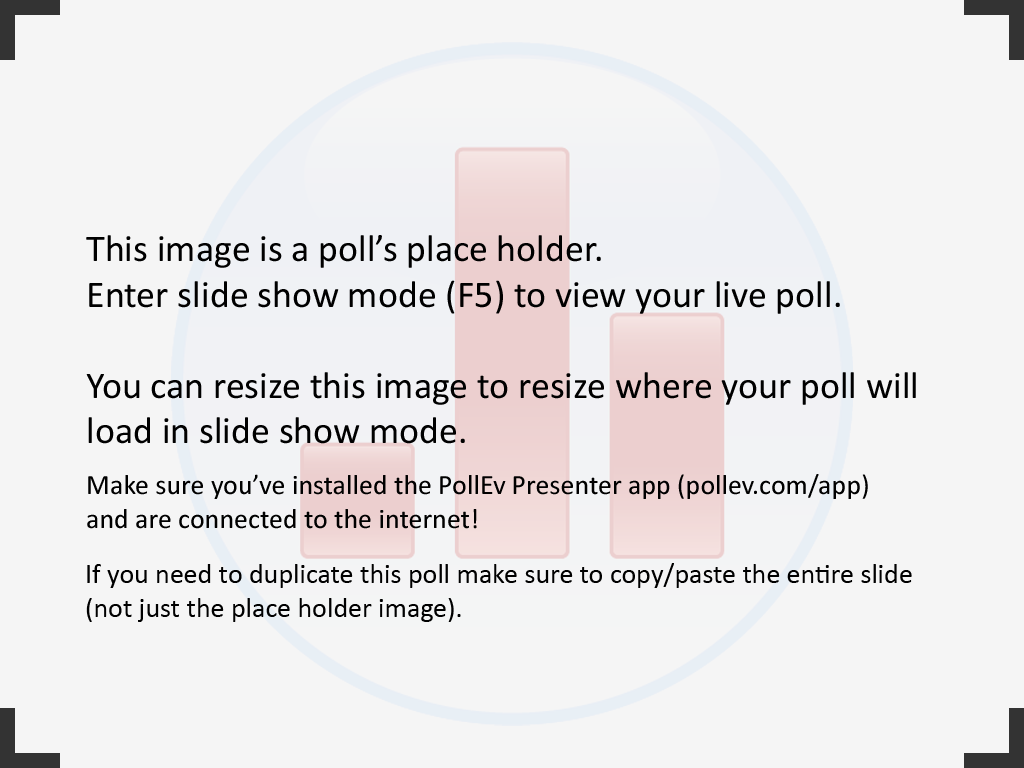 SE-2811
Dr. Josiah Yoder
9
[Speaker Notes: Which?]
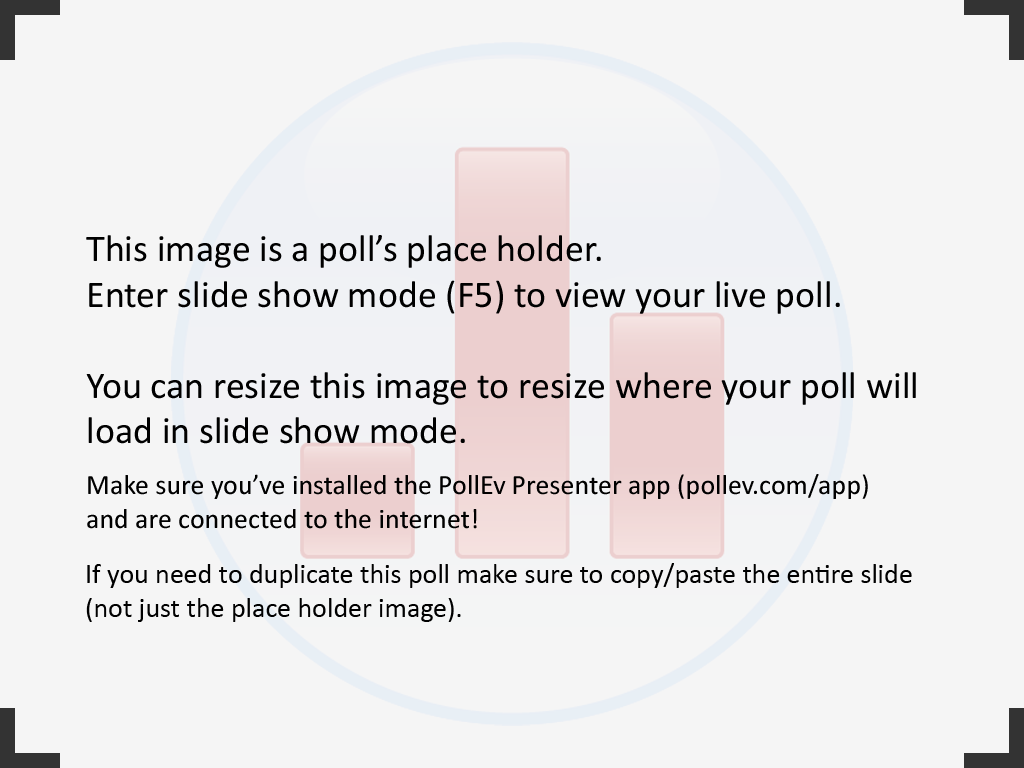 SE-2811
Dr. Josiah Yoder
10
[Speaker Notes: How?]
Patterns in MVC
user clicked, etc.
change         .     .        display
View
update
update
state,        .             please
Controller
change state
Model
SE-2811
Dr. Josiah Yoder
11
[Speaker Notes: Model – The data and “business logic” – how it works
View – What the user sees
Controller – Strategy for handling events / interface between Model and View

Observer 
 - Requires “Subject” to have state

Command
 - Certainly appropriate. Not sure if better between View & Controller or Controller & Model

Strategy
 - “Stateless” Observer pattern
 - Can plug in different controllers (and Models) for the same View]
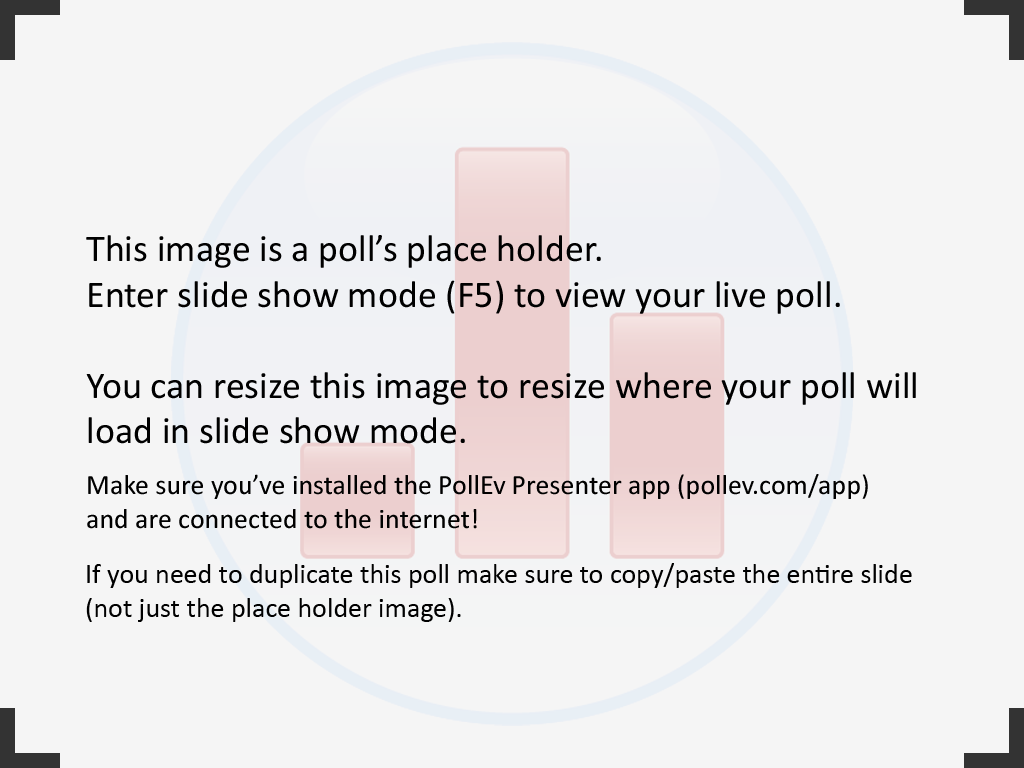 SE-2811
Dr. Josiah Yoder
12
[Speaker Notes: V  & C]
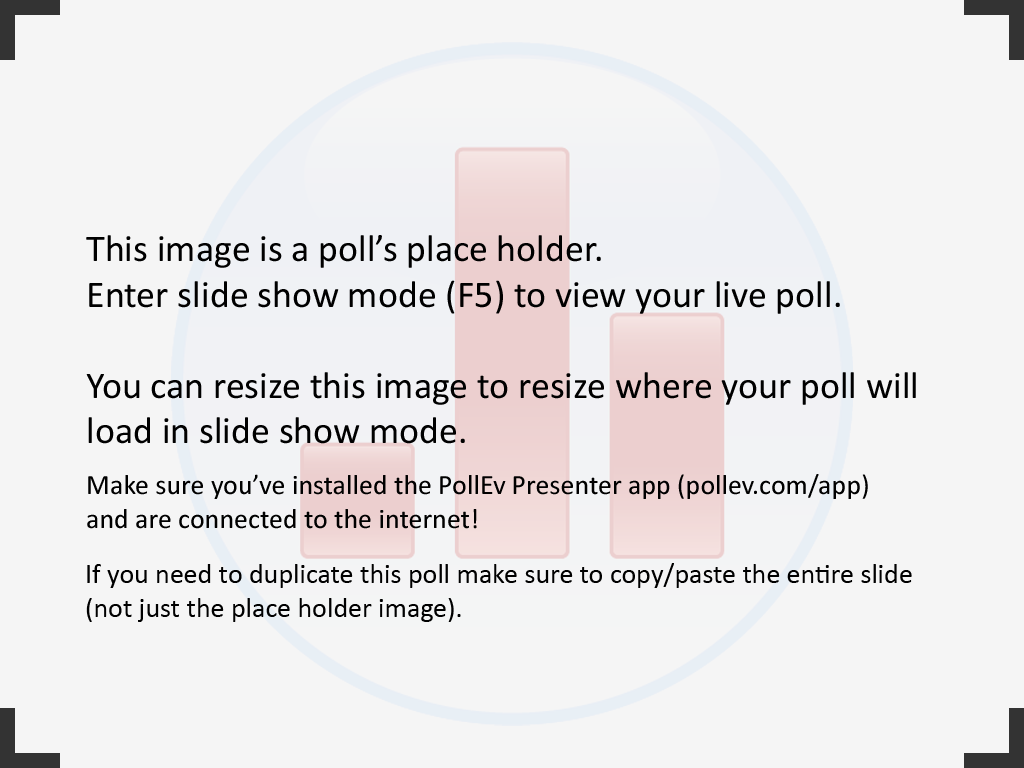 SE-2811
Dr. Josiah Yoder
13
[Speaker Notes: Just V]
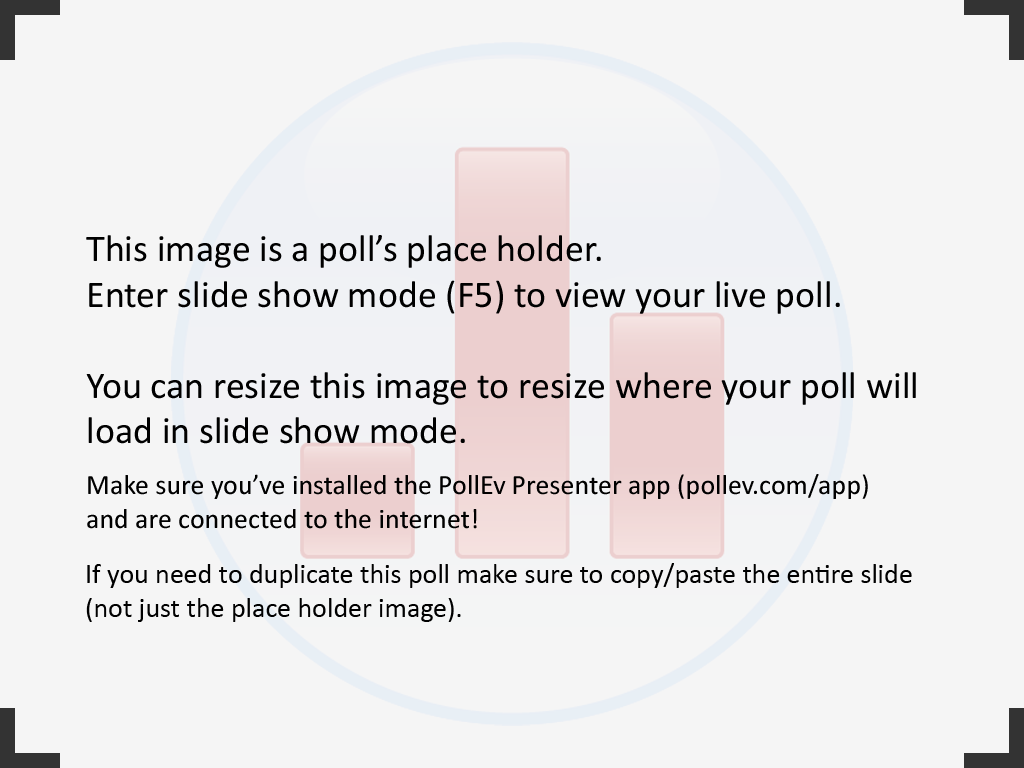 SE-2811
Dr. Josiah Yoder
14
[Speaker Notes: M & others]
Implementing Model-View Control
SE-2811
Dr.Yoder
15